Building a Deaf Church
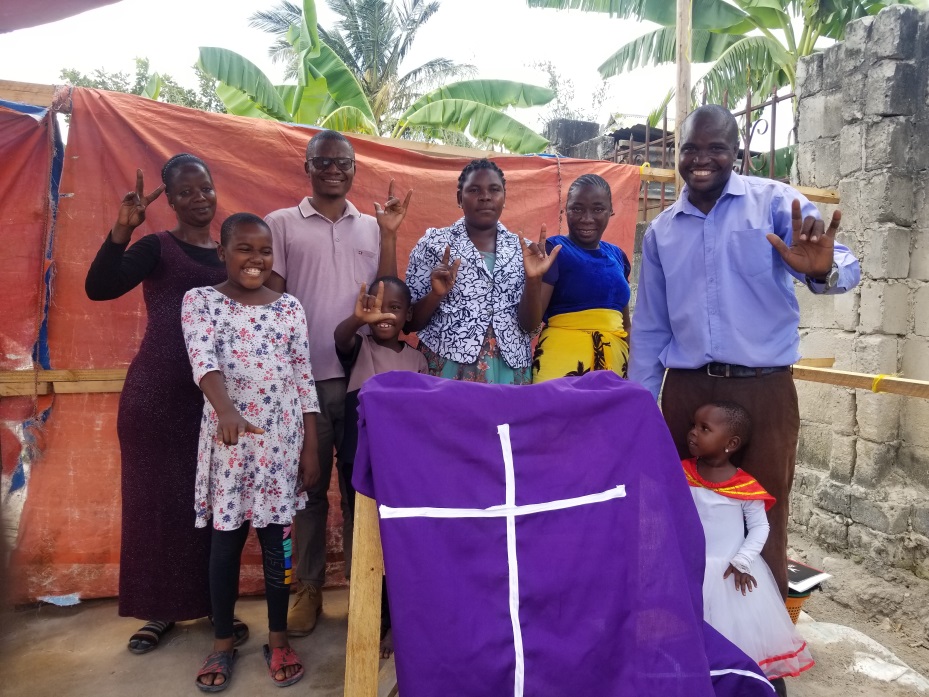 Tanzania United Methodist Ministry
Deaf people worship with hearing church
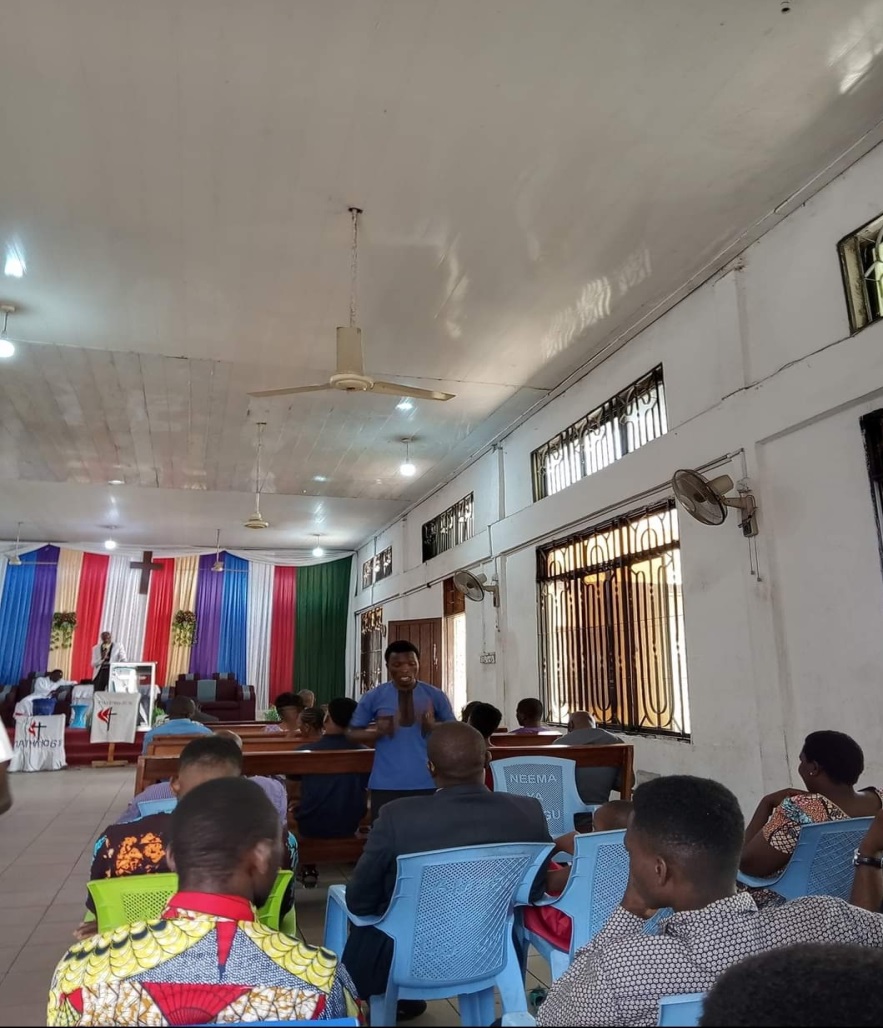 Deaf can’t see interpreter

Message doesn’t fit Deaf experience

Deaf just observe worship

Service not in their heart language

Deaf not empowered for leadership
Deaf worship in classroom with Deaf pastor
Person with key often doesn’t unlock  

Deaf can’t get into room

Room floods when raining

Must worship outside in hot sun 

Church is 2 hour bus ride from homes
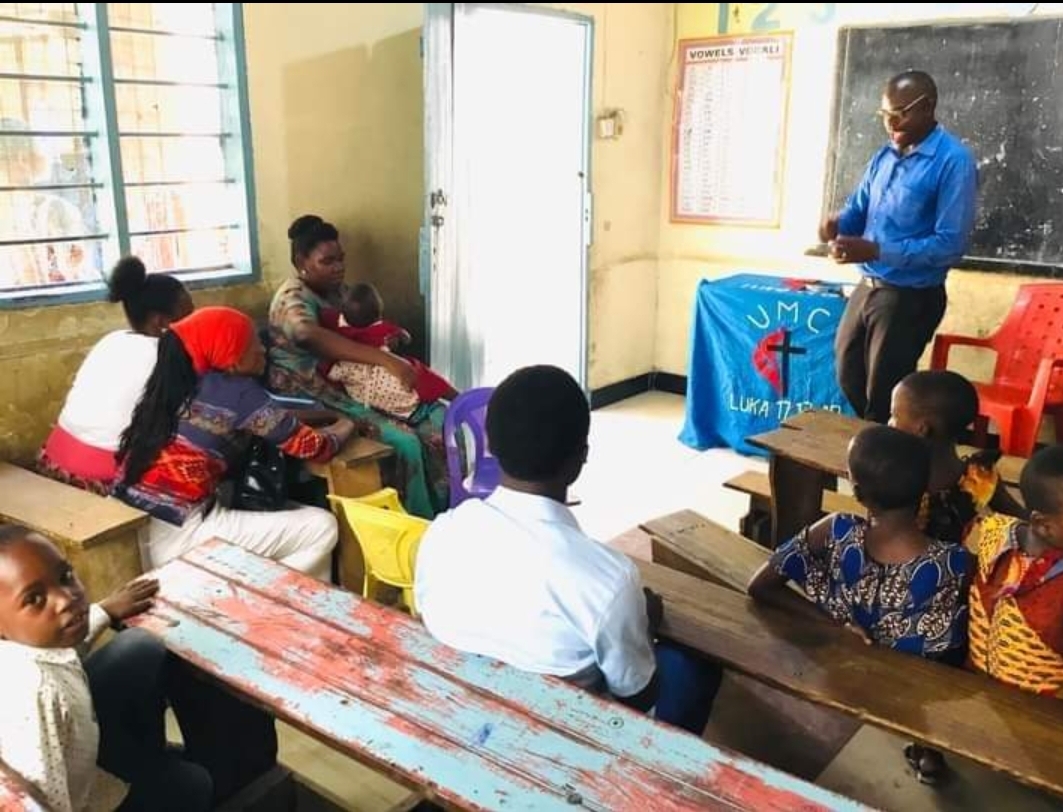 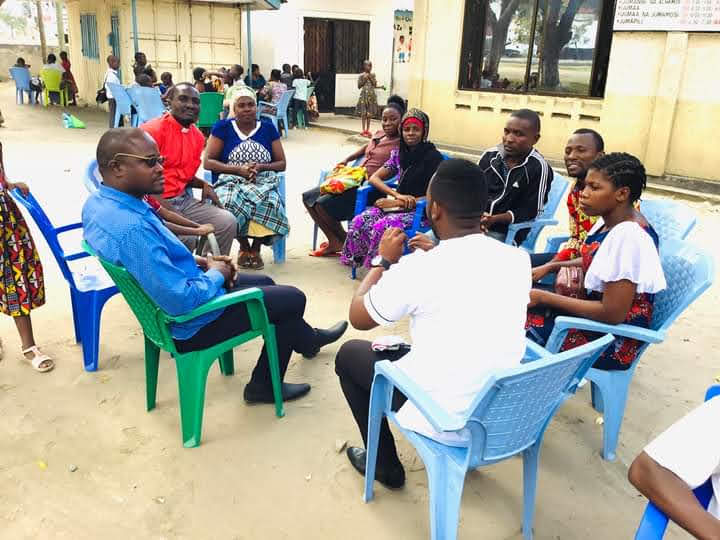 Deaf and hearing church leaders and D.S. meet
Deaf explain their worship needs

Supportive DS & church leaders

Deaf pastor offers land 

Near home of Deaf people 

Deaf church meets in new place
Deaf carpenter and Deaf crew build the Deaf church
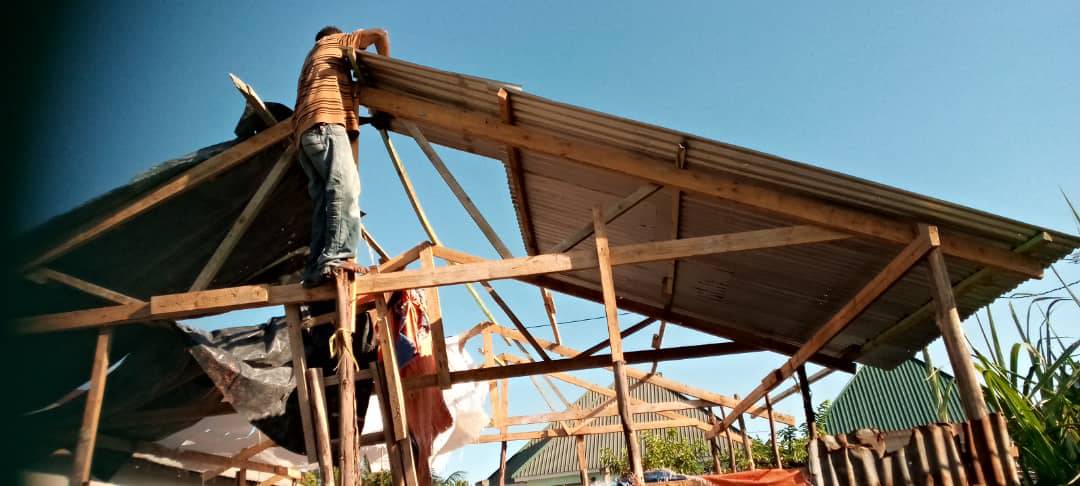 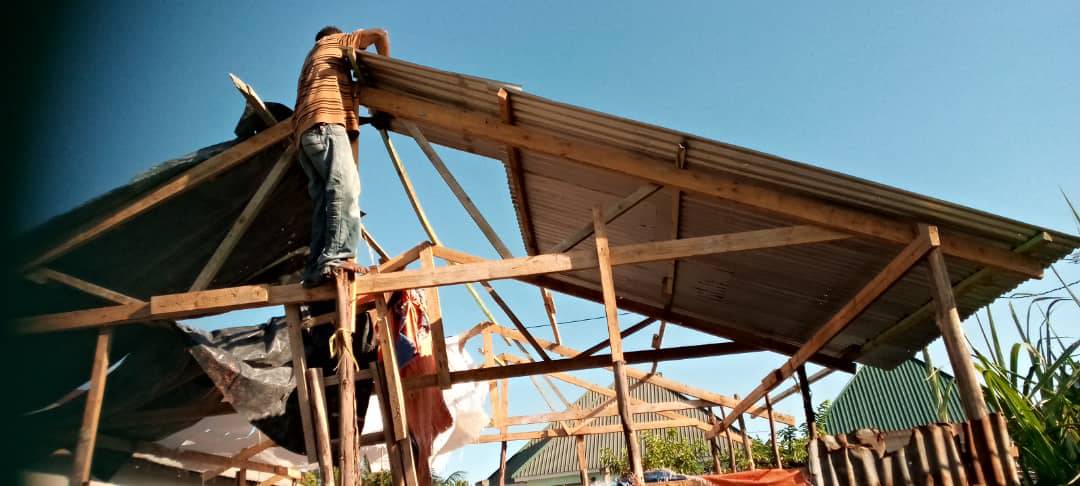 Shiny tin roof and red felt walls
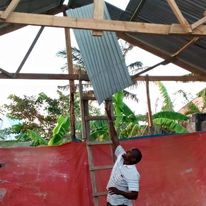 Sunday worship at Deaf Church
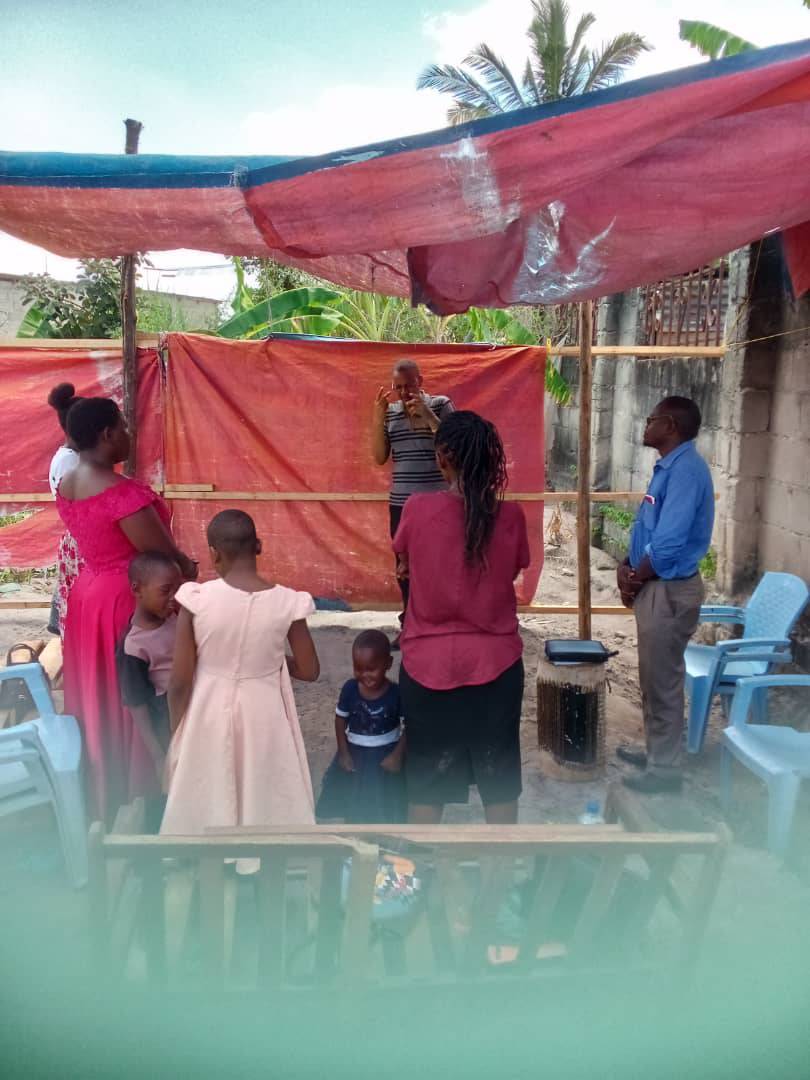 Deaf church choir signs to      the beat of the drum
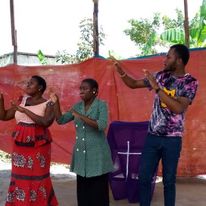 Christian greetings from the Deaf worshipers in Tanzania
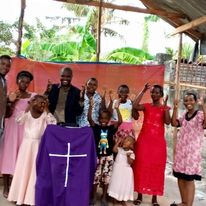 Deaf Awareness Worship Service
October 15, 2023
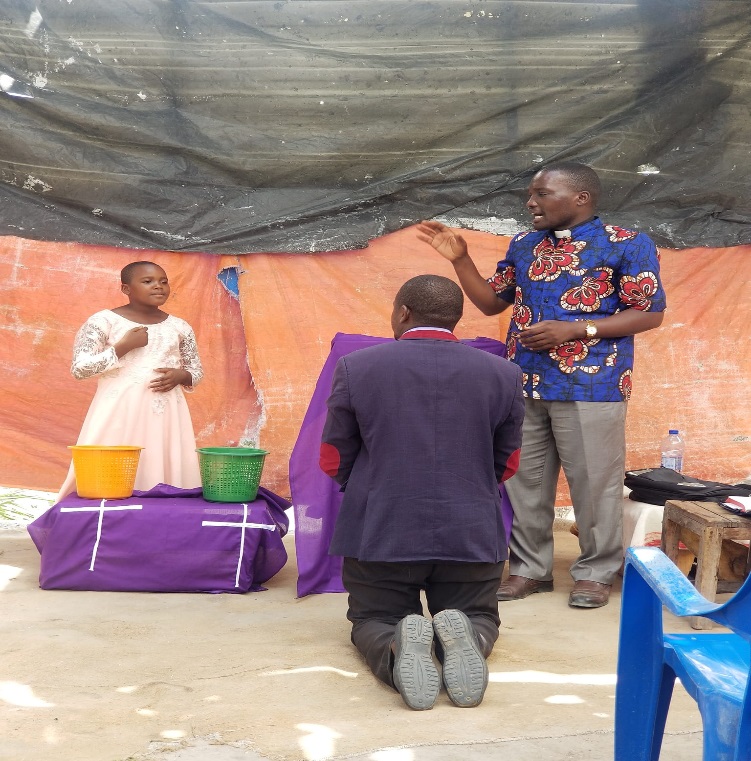 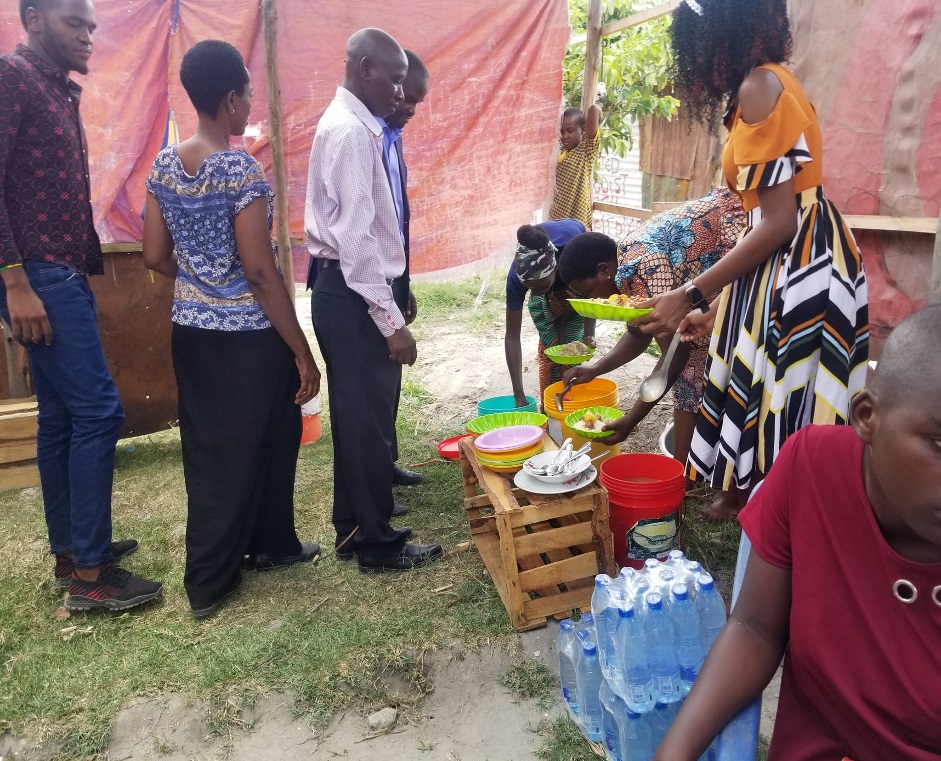 DS Isaka installs Pastor Isaya         	as leader of 
     First Deaf UMC Viwege
Deaf church and nearby hearing church celebrate at Deaf church on road now called “Deaf Street”
Rushing to build before the rains come
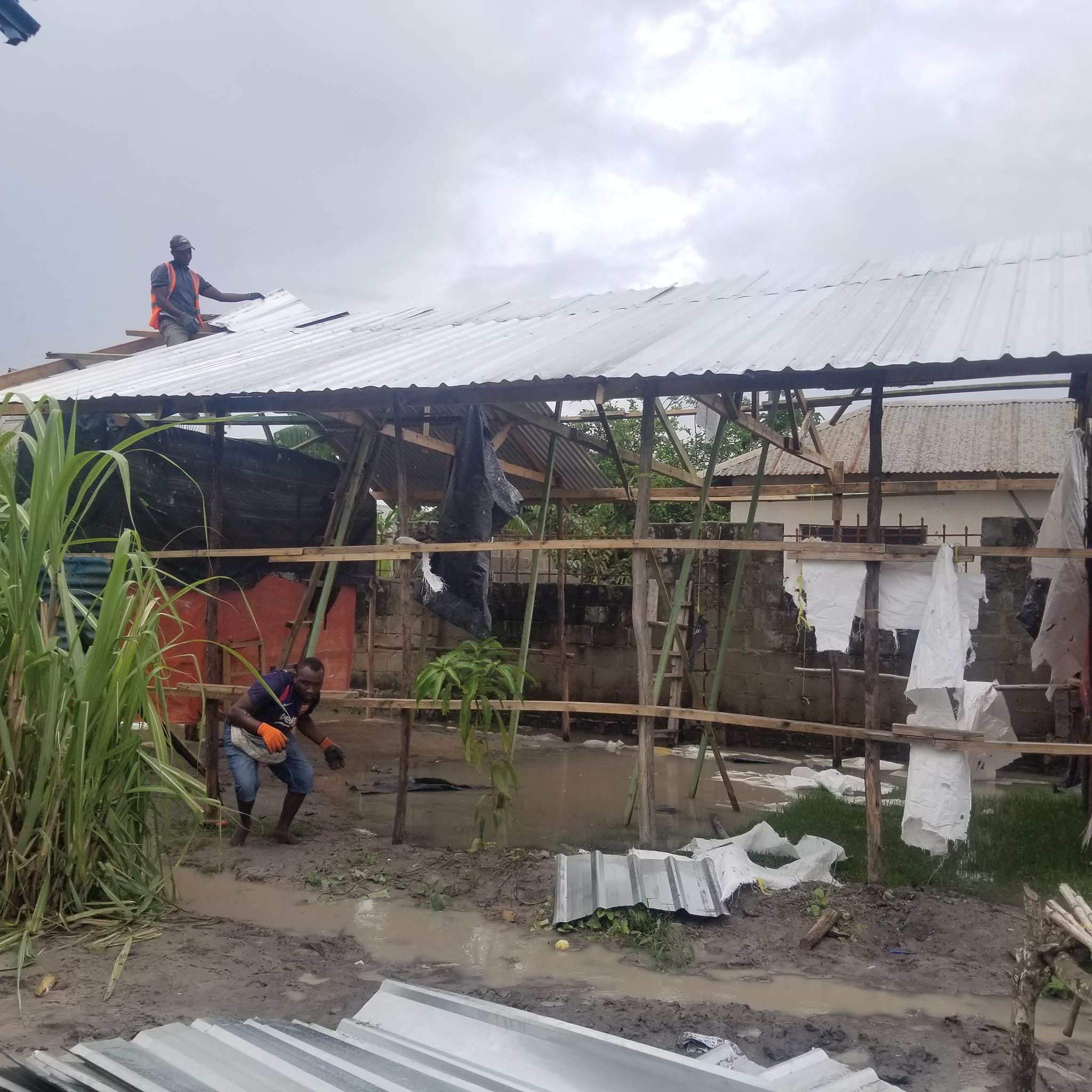 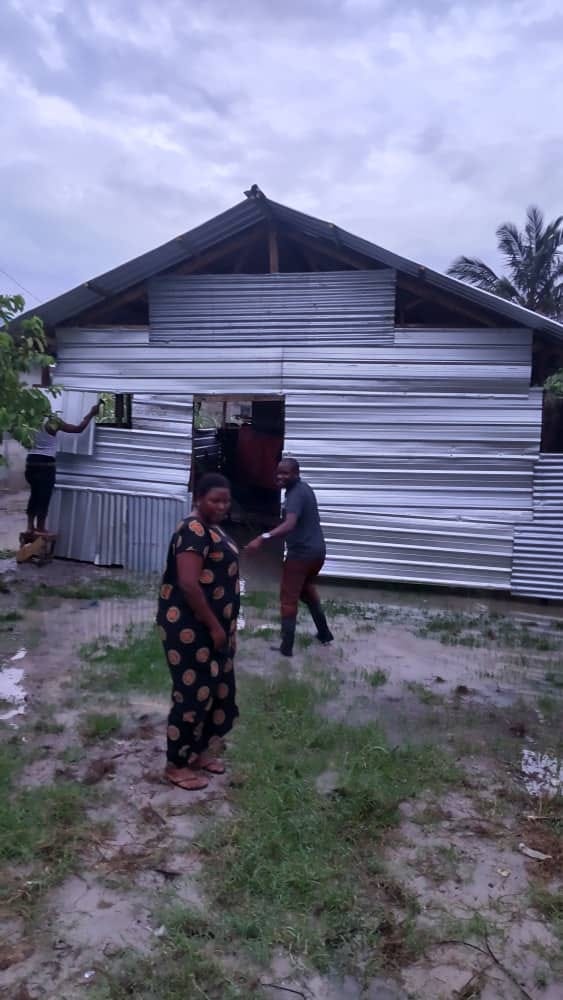 The Walls are Up 

                  BUT 

The torrential downpours of the rainy season and 
El Nino 
have flooded the church and drainage channels and a foundation must be constructed to protect the building and sand put in to create a floor.
A break in the rains 

Rushing to build a foundation to protect the church from flooding.
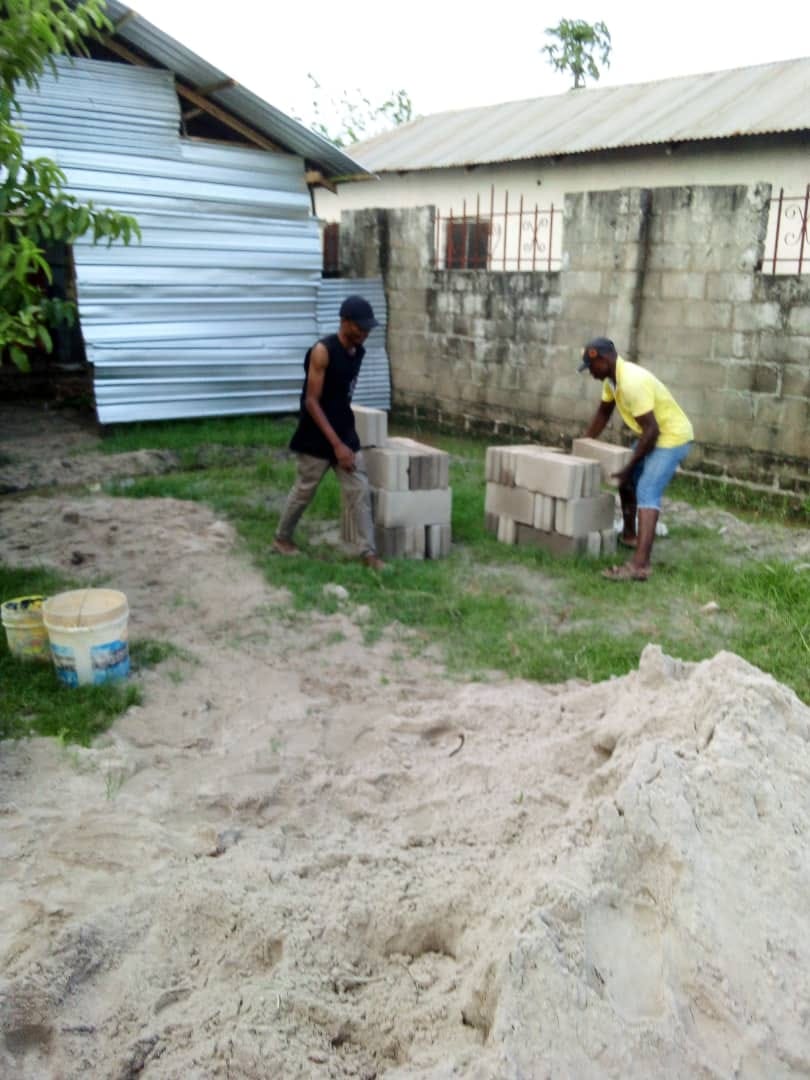 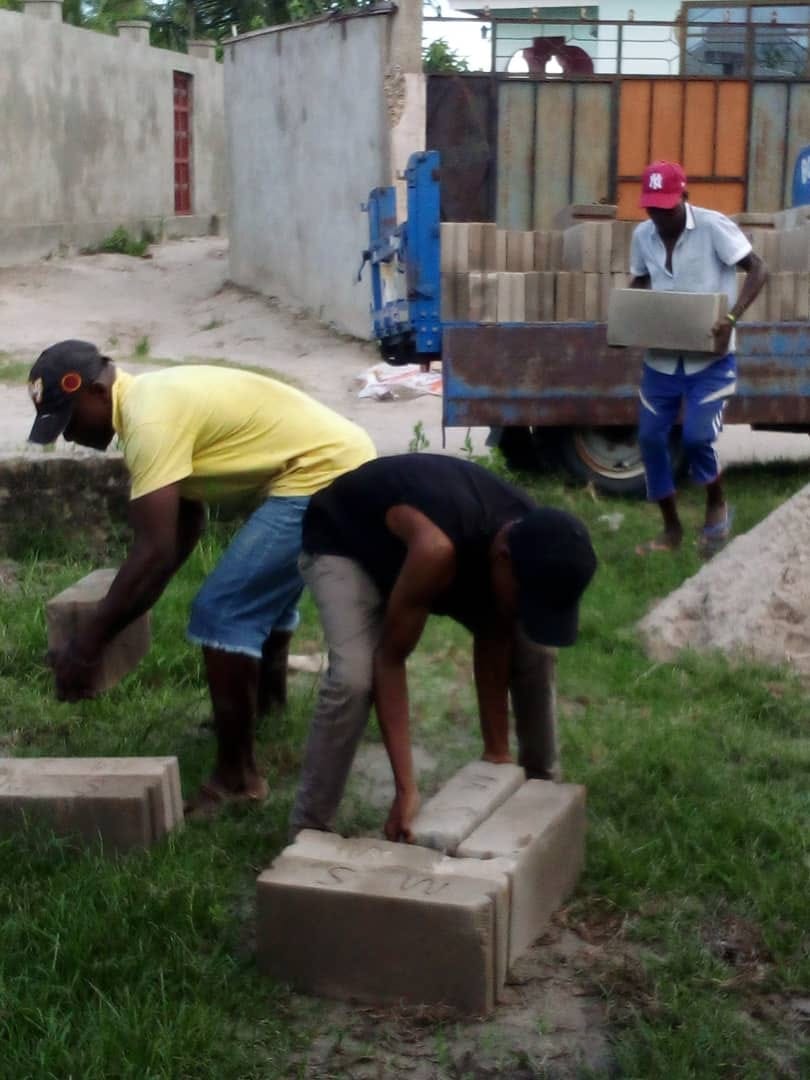 Please help 
the building to
Continue  . . . . . .
Thanks and I Love You
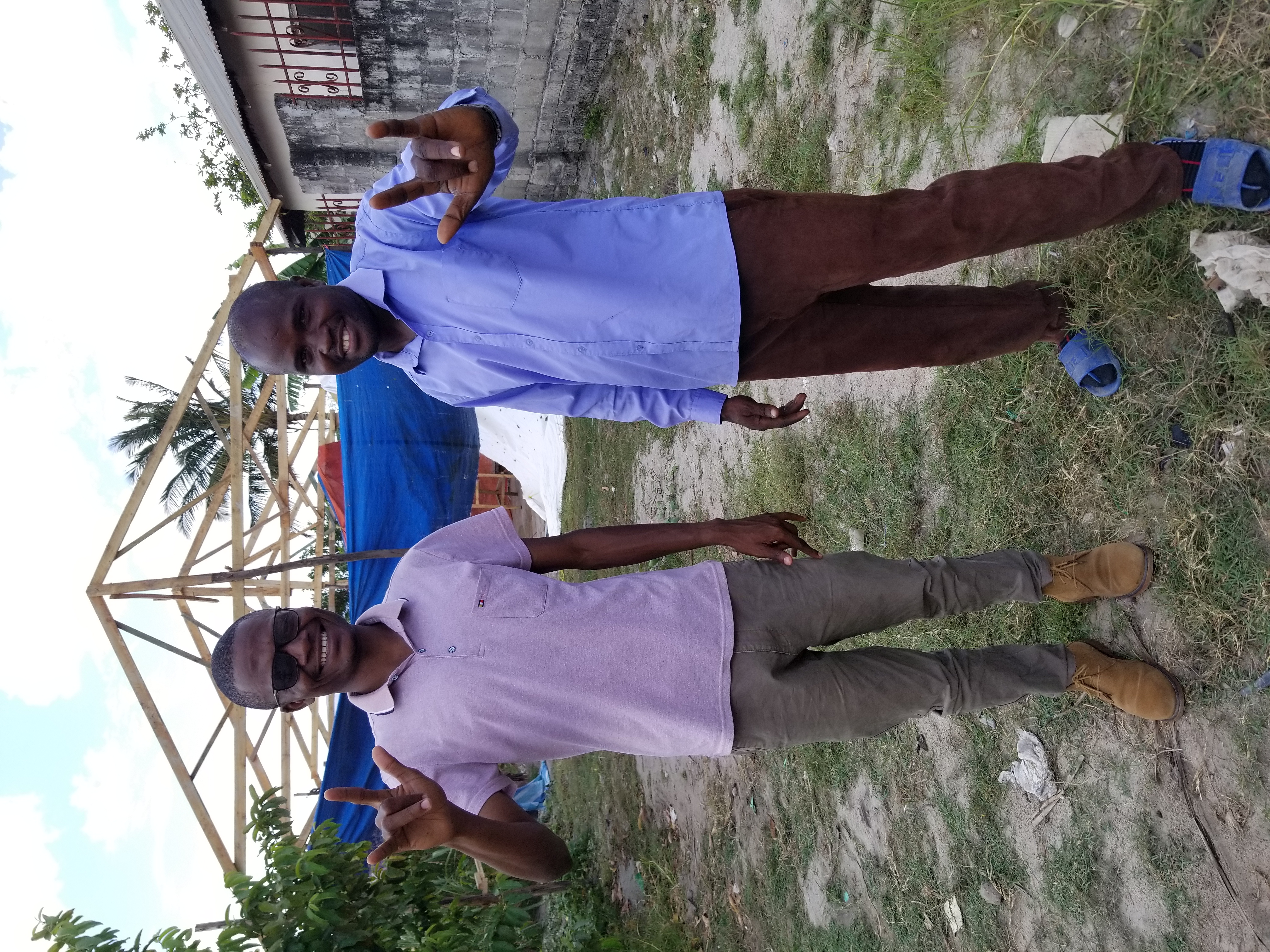 from
Nyasinde Mwamba         Isaya  Mwiti
     Director, Yatosha Deaf Project      Deaf Pastor First Deaf UMC